Describing me and others
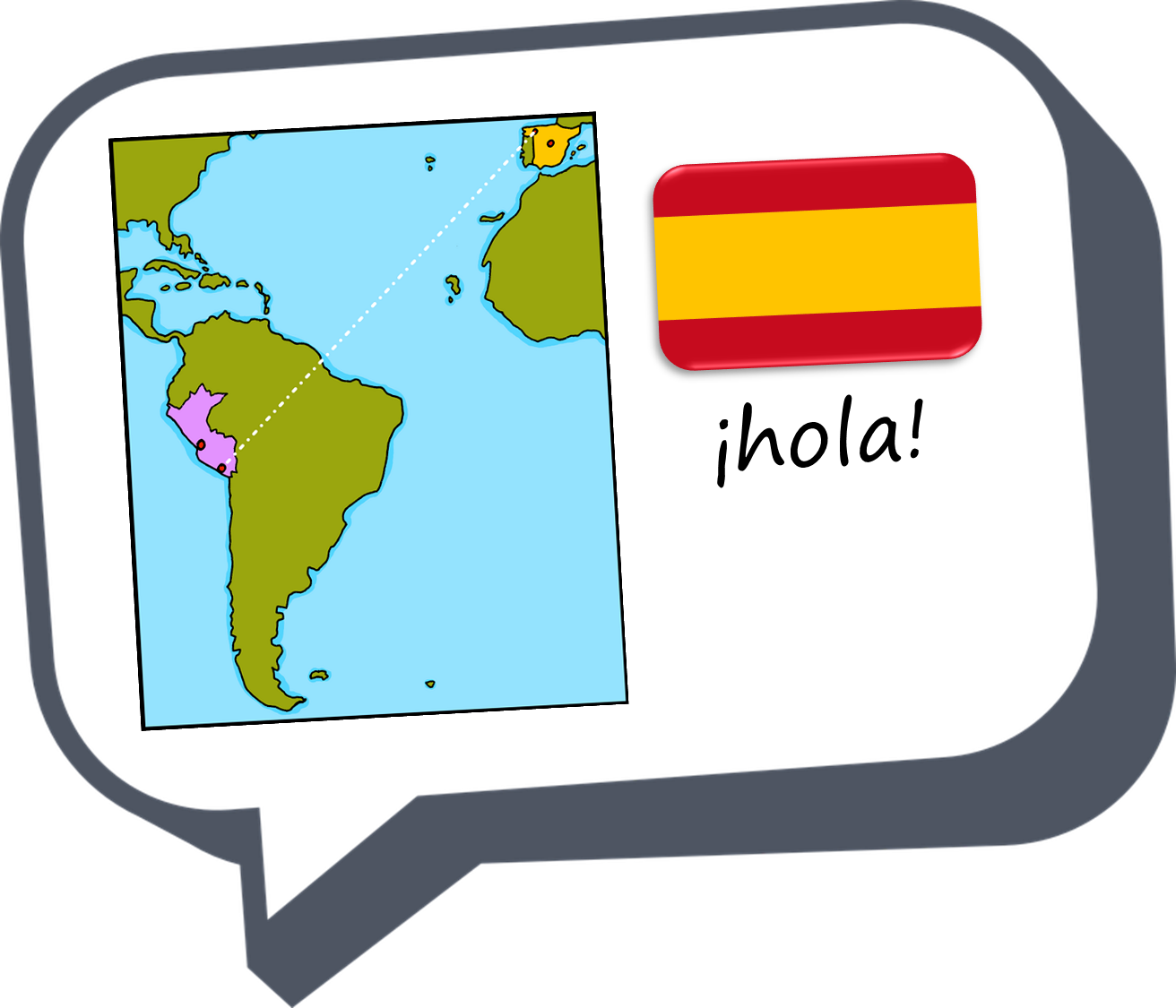 verde
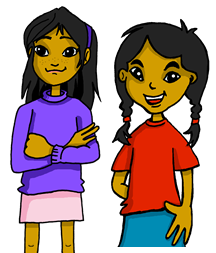 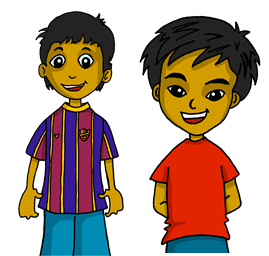 Follow ups 1-5
[Speaker Notes: Artwork by Steve Clarke. All additional pictures selected are available under a Creative Commons license, no attribution required.

The frequency rankings for words that occur in this PowerPoint which have been previously introduced in NCELP resources are given in the NCELP SOW and in the resources that first introduced and formally re-visited those words. 

SSC: Weak vowel [i]: aceite [2101] aire [401] boina [>5000]
vocabulary: están [21] son [7] hoy [167] normalmente [1696] pero [30] 
Revisit 1: somos [ser, 7] estamos [estar, 21]  amable [2707] curioso [1811] enfermo [1092] imposible [1418] nervioso [1521] sano [1961] 
Revisit 2: y [4]  a menudo [958] en1 [5] + months

For any other words that occur incidentally in this PowerPoint, frequency rankings will be provided in the notes field wherever possible.


Source: Davies, M. & Davies, K. (2018). A frequency dictionary of Spanish: Core vocabulary for learners (2nd ed.). Routledge: London]
Weak vowel [i]
Follow up 1:
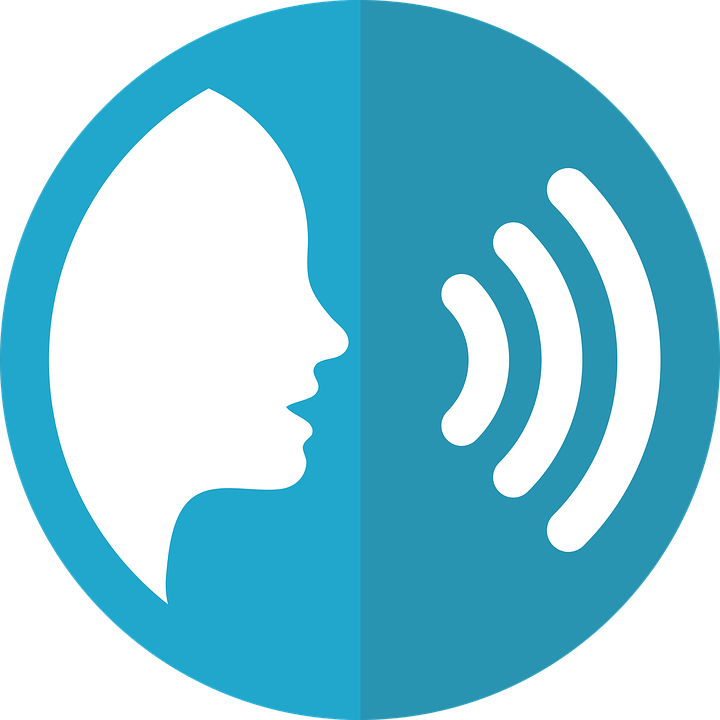 (el) país = country
B Clasifica las palabras.
A Practica en pareja.
Santiago de Compostela
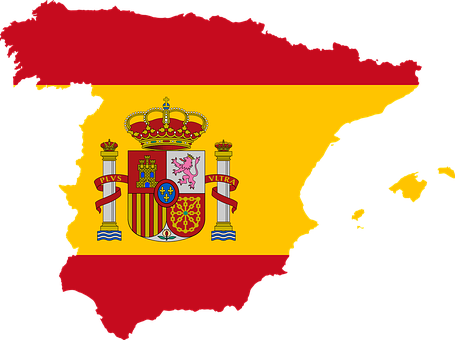 En España
Ciudad de Méjico
Santiago de Compostela
Valencia
Valencia
Santiago de Chile
Oviedo
Oviedo
Murcia
Colombia
En Latinonamérica
Murcia
Ciudad de Méjico
Buenos Aires
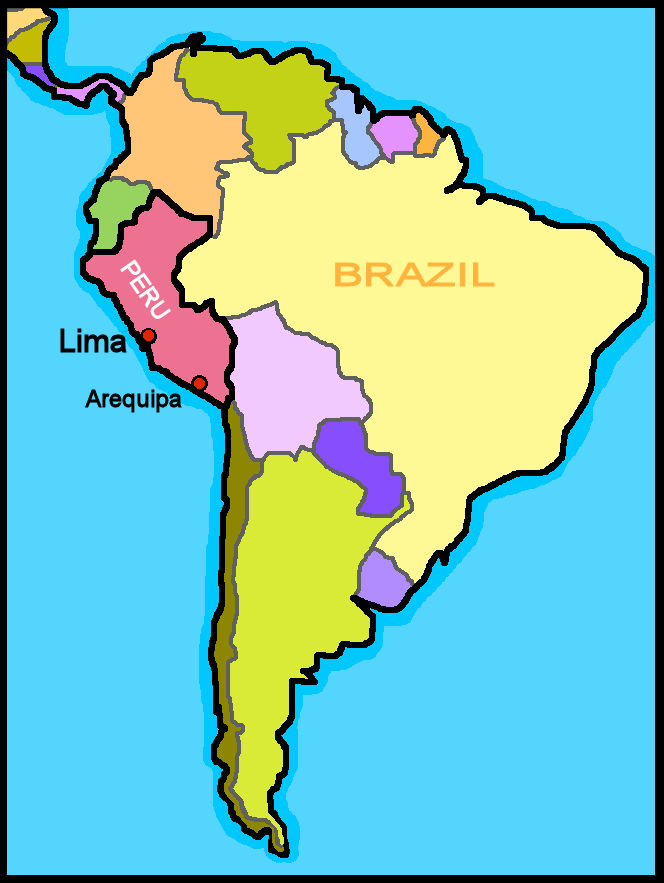 Santiago de Chile
⚠ Remember [u] is also a weak vowel
Colombia
C ¿Cuál es el país*?
Buenos Aires
[Speaker Notes: Timing: 5 mins

Aim: to practise weak vowel [i]

Procedure:
Teacher reads the instruction and students work in pairs to pronounce the words.
Read the speech bubble to remind students about the other weak vowel [u]
Once students have practised pronouncing the words in pairs, get students to listen and repeat.
Click to bring Part B. 
Encourage students to classify the places 
Click to bring answers (one at a time).
Click to bring C and ask students to identify the country in the list [Colombia]]
ser
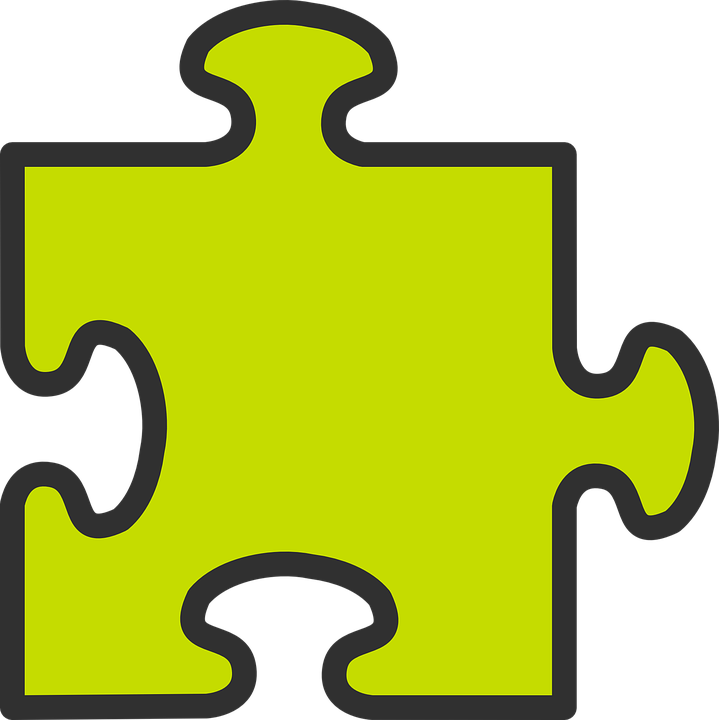 ser | estar
[to be, being]
Remember that in Spanish there are two verbs for ‘to be, being’:
ser
estar
We use estar to describe _________________________ and __________.
We use ser to describe
____________________
permanent traits.
temporary states / moods
location
To say ‘we are’ for permanent traits, use __________.
To say ‘we are’ for location or state, use ___________.
somos
estamos
To say ‘they are’ for location or state, use ___________.
To say ‘they are’ for permanent traits, use _________.
están
son
[Speaker Notes: COMPLETE THIS SLIDE BEFORE FOLLOW UP 2.
Timing: 1 minute

Aim: to recap the 1st and 3rd person plural forms of estar (for mood / temporary state) and ser (permanent traits).

Procedure:
Click to present the explanation.
Elicit English and Spanish from pupils.]
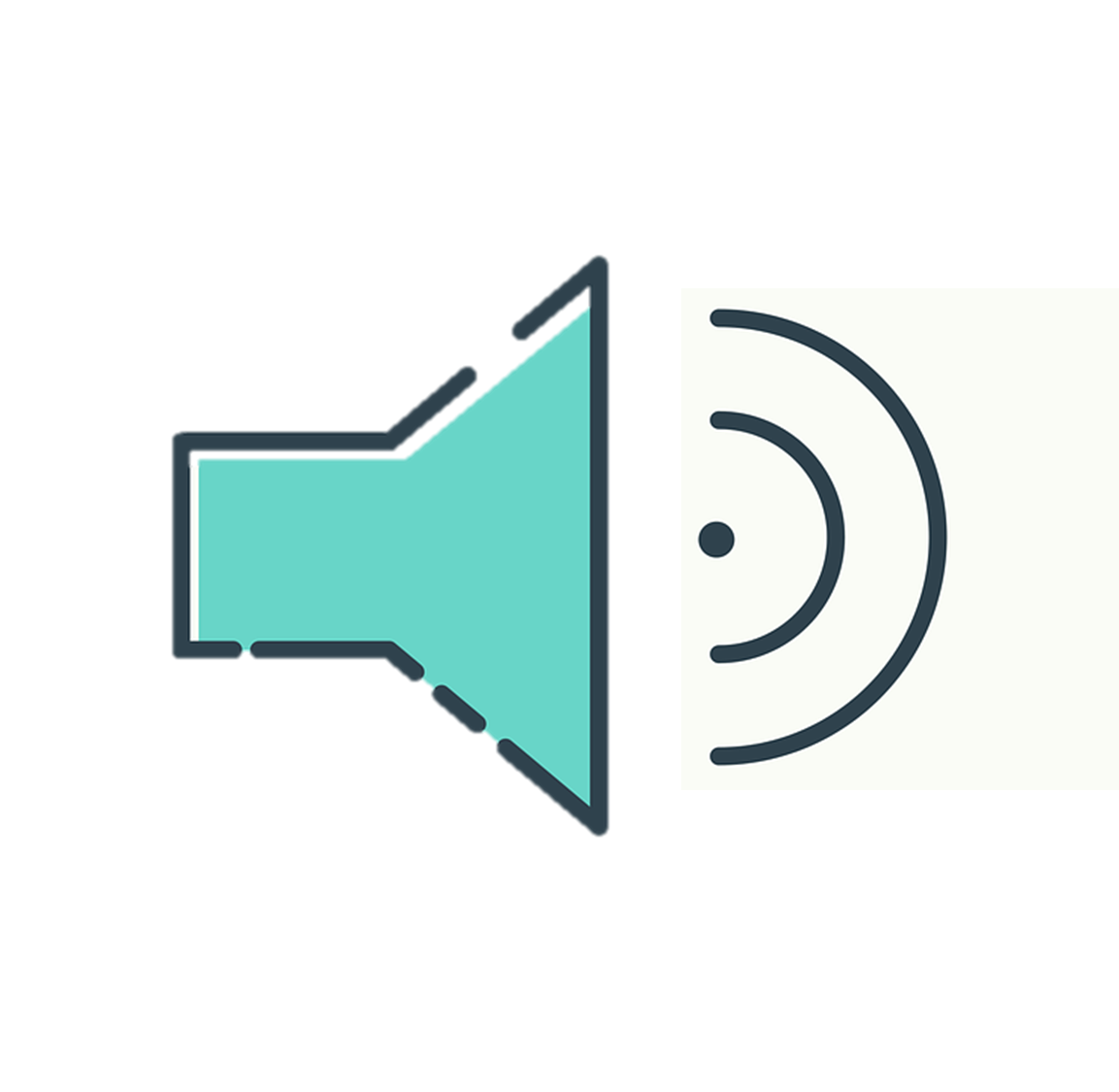 Follow up 2:
Escucha.
We or they? In general or today? Write the English adjective.
escuchar
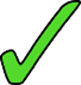 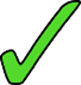 E
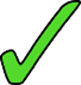 1
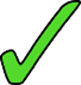 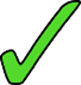 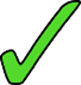 2
3
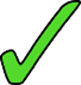 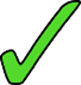 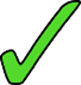 4
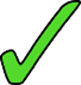 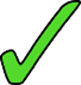 5
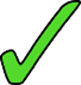 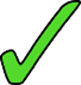 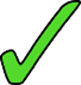 6
[Speaker Notes: Timing: 5 minutes

Aim: to practise aural comprehension of 1st and 3rd person plural forms of ser and estar and revisited adjectives.

Procedure:
Complete the example with the class. 
Pupils write 1-6 and the table headings.
Click to listen to each item.
Click to check answers.

Transcript:
EJ. Somos positivos.1. Están tristes.2. Estamos enfermos.3.Son pesados.4. Están contentas.5. Somos divertidas.
6. Estamos preparados.]
Follow up 3:
Combina las palabras y escribe frases.
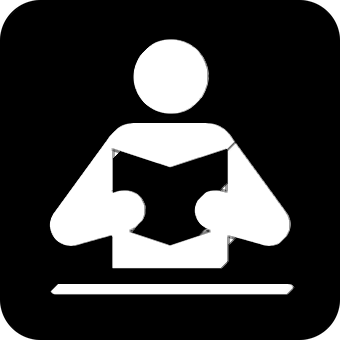 leer
1. 
2. 
3.
4.
5.
Los amigos siempre son amables.
Ángela está seria hoy.
El uniforme es muy cómodo.
Rubén y Quique están en el parque.
Los amigos son importantes.
[Speaker Notes: Timing: 5 minutes

Aim: to practise written comprehension of vocabulary and structures from this week and revisited weeks.

Procedure:
Pupils write five sentences using one element from each column.  (They should use all the options but only once).
Click to check answers.]
Follow up 4:
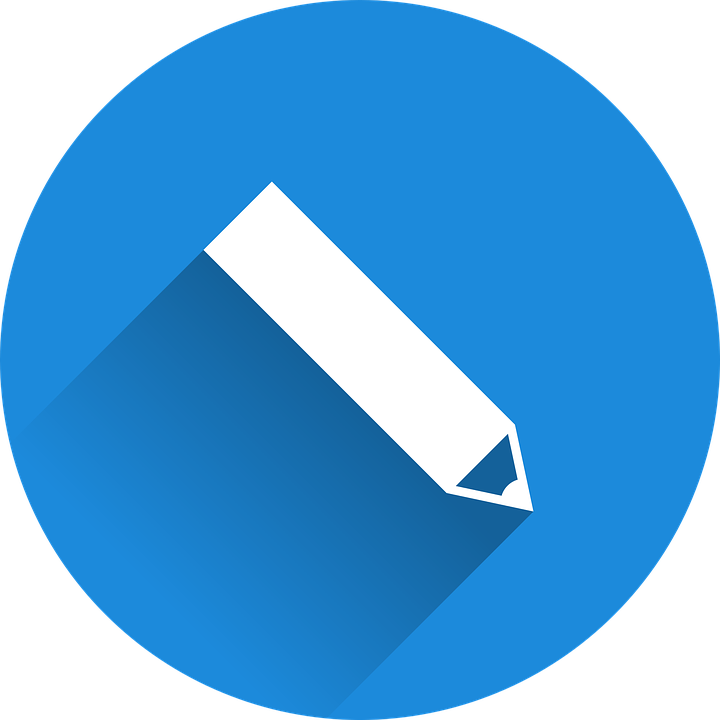 escribir
Completa las frases con las palabras necesarias.
son
Mis amigos   [are]   siempre    [intelligent]      .

Mis hermanas   [are]       [ready]     hoy.

Ángela y Sofía     [are]     en casa  y     [they are]     [ill]     . 

Quique y Rubén     [are]    amigos y  [they are] muy    [creative]     pero hoy    [are]    demasiado    [negative]       .
inteligentes
preparadas
están
están
enfermas.
están
son
son
creativos
están
negativos
[Speaker Notes: Timing: 5 minutes

Aim: to practise written production of the two translations of ‘they are’ and adjectives and their correct agreement.

Procedure:
Pupils write the missing words (or full sentences, as instructed).
Click for written answers.]
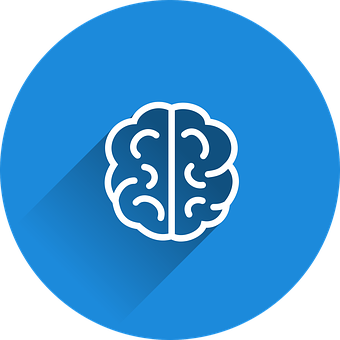 Follow up 5a:
Escribe en inglés: Can you get at least 15 points?
luego
often
to answer
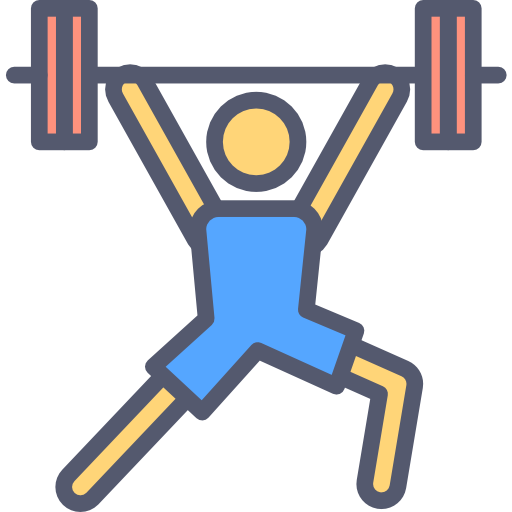 x3
to study
(the) kitchen
to work, working
we are (state)
healthy (mpl)
we are (trait)
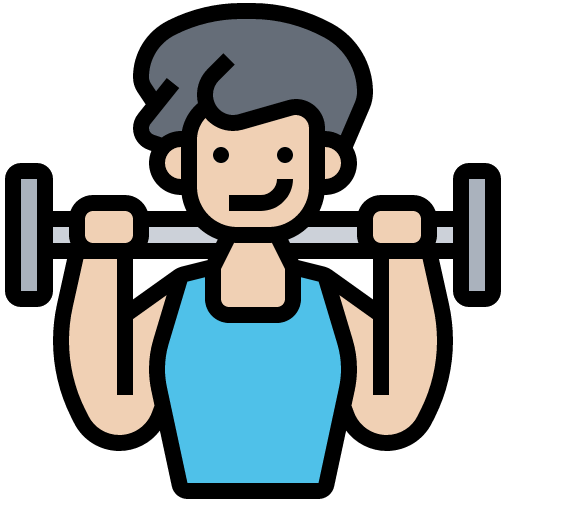 x2
nice, kind (mfpl)
curious (f)
ill, sick (mpl)
today
they are (state)
always
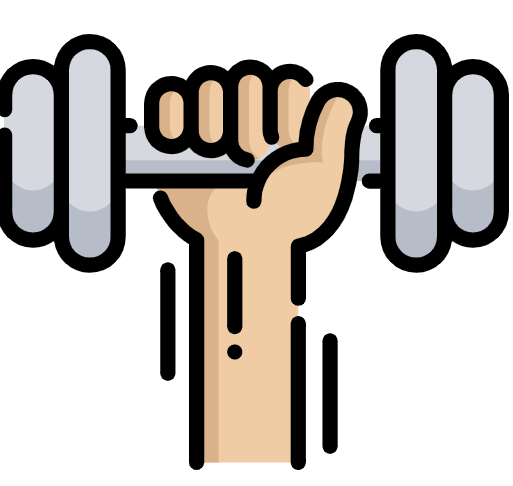 also
they are (trait)
but
x1
normally
and
too (much)
[Speaker Notes: Timing: 5 minutes

Aim: to practise written comprehension of vocabulary for this week and previous weeks. 

Procedure:
1.  Pupils need to write the English for as many words as possible, aiming to get at least 15 points (but more if possible).
2. Click for English answers.]
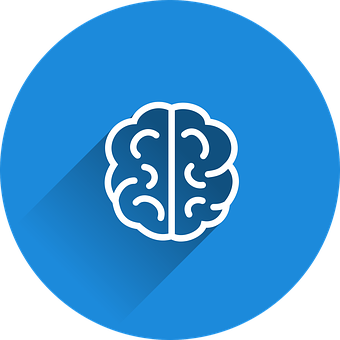 Follow up 5b:
Escribe en español: Can you get at least 15 points?
contestar
estudiar
trabajar
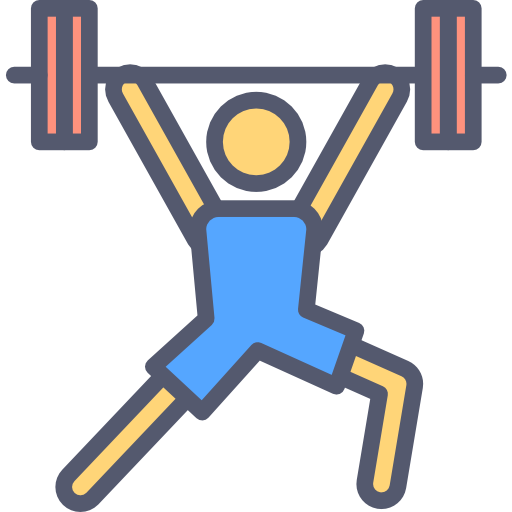 x3
a menudo
la cocina
luego
enfermos
estamos
amables
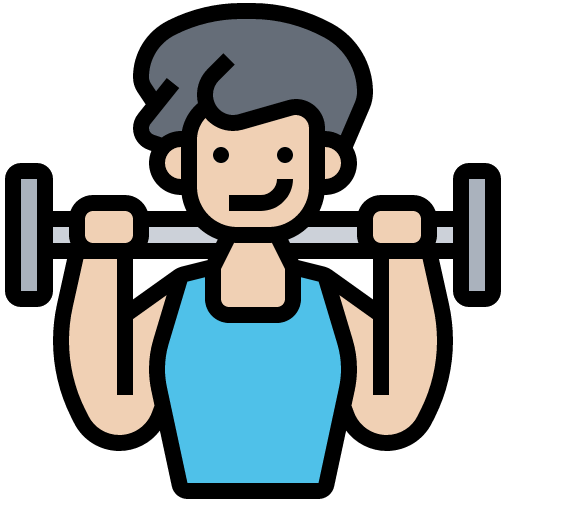 x2
sanas
somos
nerviosos
importantes
pero
cómodo
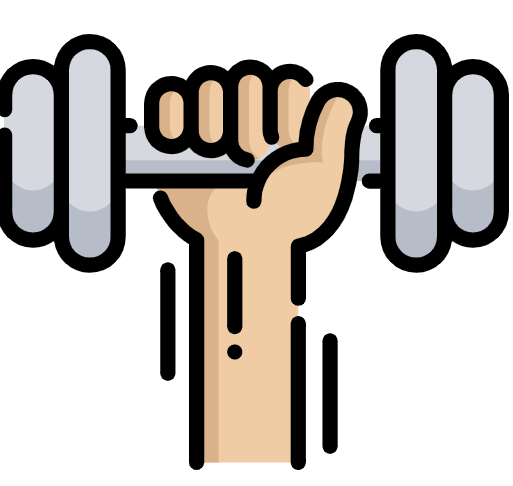 son
están
siempre
x1
demasiado
también
y
[Speaker Notes: Timing: 6 minutes

Aim: to practise written production of vocabulary for this week and previous weeks. 

Procedure:
1.  Pupils need to write the Spanish for as many words as possible, aiming to get at least 15 points (but more if possible).
2. Click for Spanish answers.]
Handout follow up 5a
Follow up 5a:
Escribe en inglés: Can you get at least 15 points?
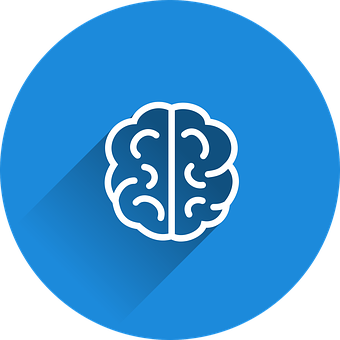 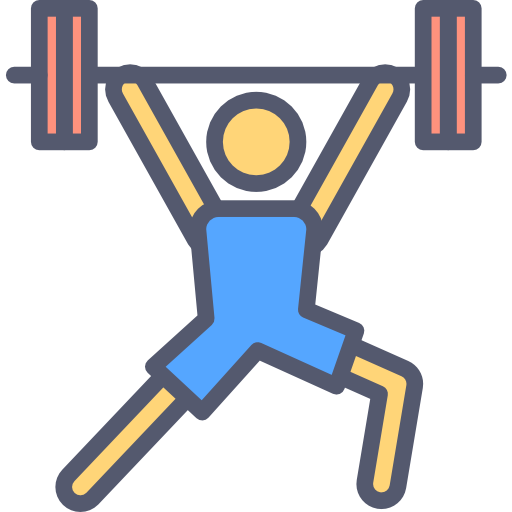 x3
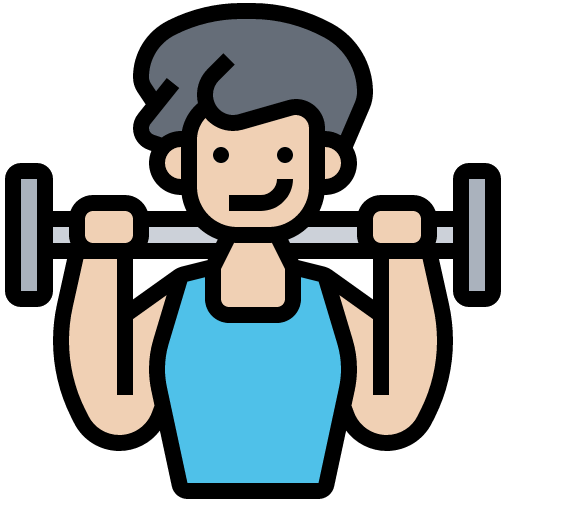 x2
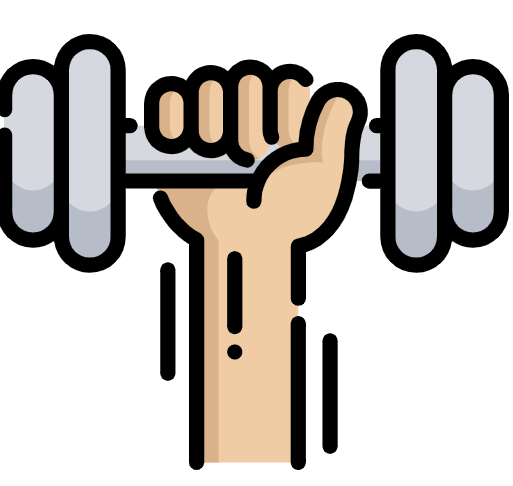 x1
[Speaker Notes: Timing: 5 minutes

Aim: to practise written comprehension of vocabulary for this week and previous weeks. 

Procedure:
1.  Pupils need to write the English for as many words as possible, aiming to get at least 15 points (but more if possible).
2. Click for English answers.]
Handout follow up 5b
Follow up 5b:
Escribe en inglés: Can you get at least 15 points?
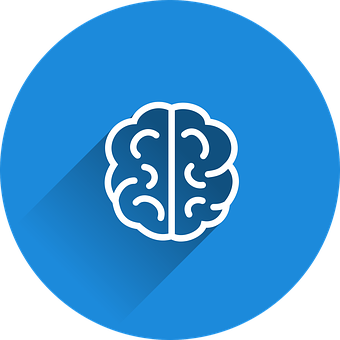 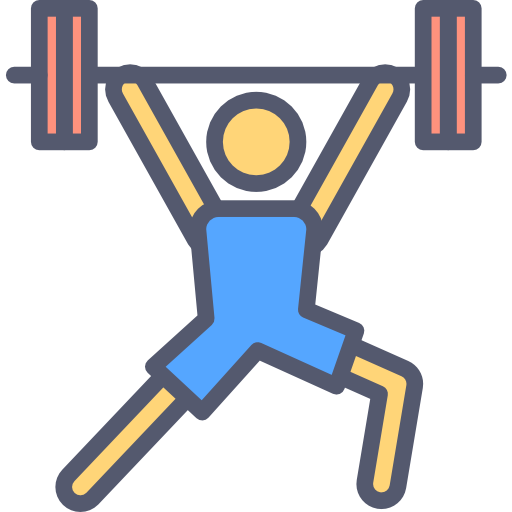 x3
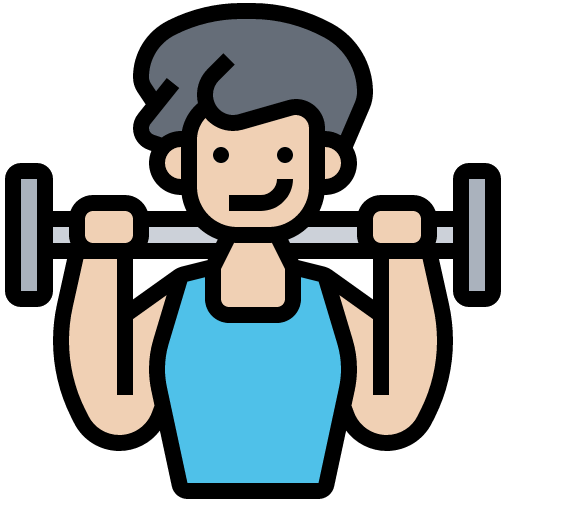 x2
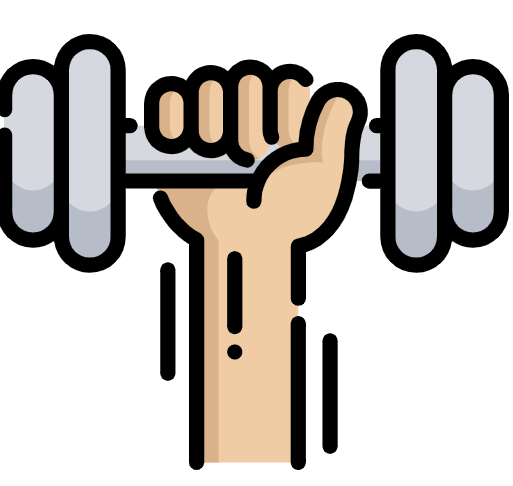 x1
[Speaker Notes: Timing: 6 minutes

Aim: to practise written production of vocabulary for this week and previous weeks. 

Procedure:
1.  Pupils need to write the Spanish for as many words as possible, aiming to get at least 15 points (but more if possible).
2. Click for Spanish answers.]